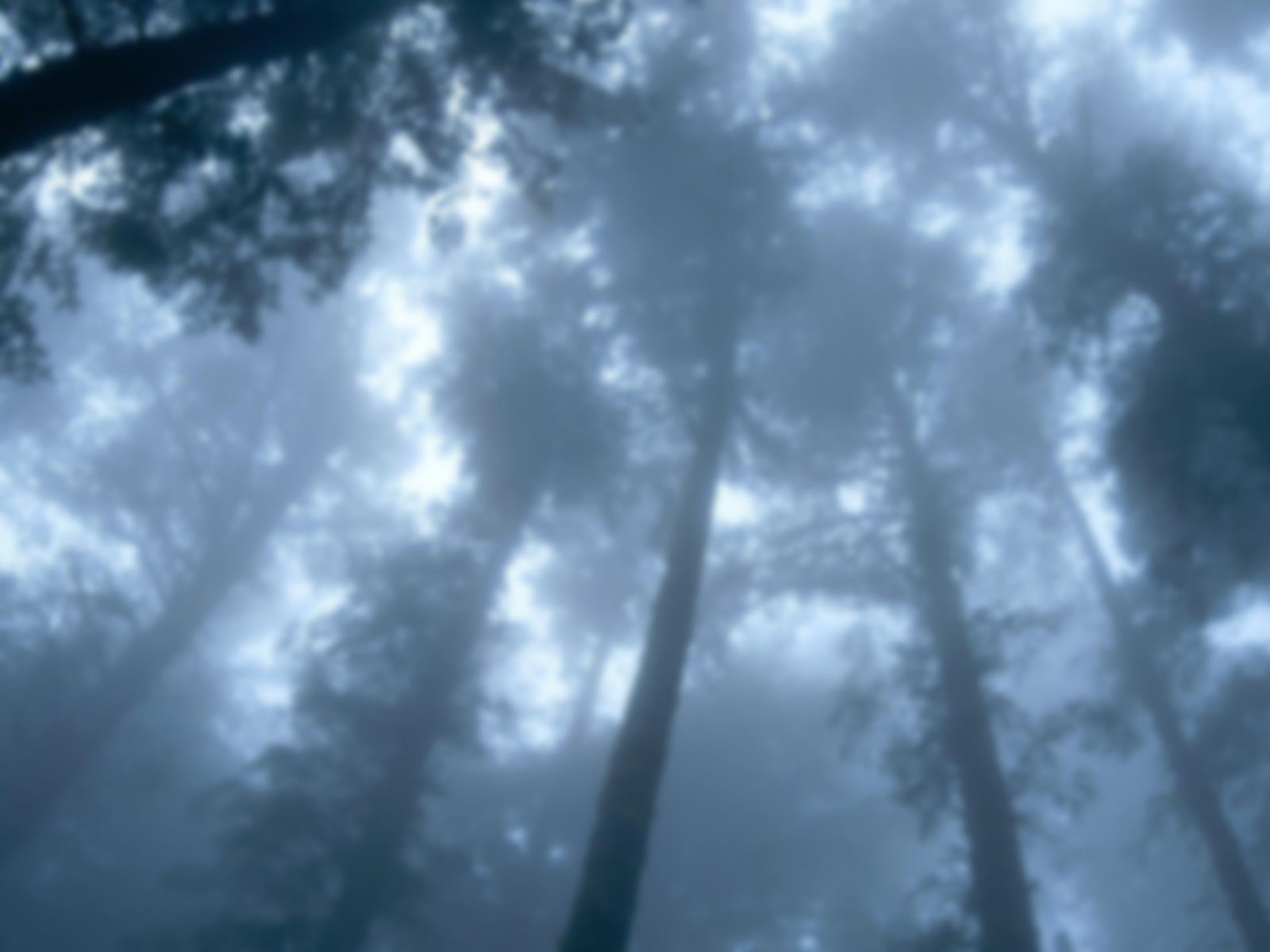 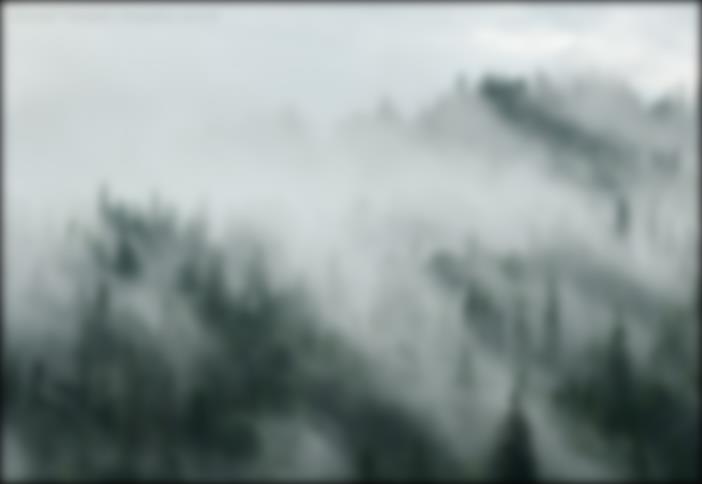 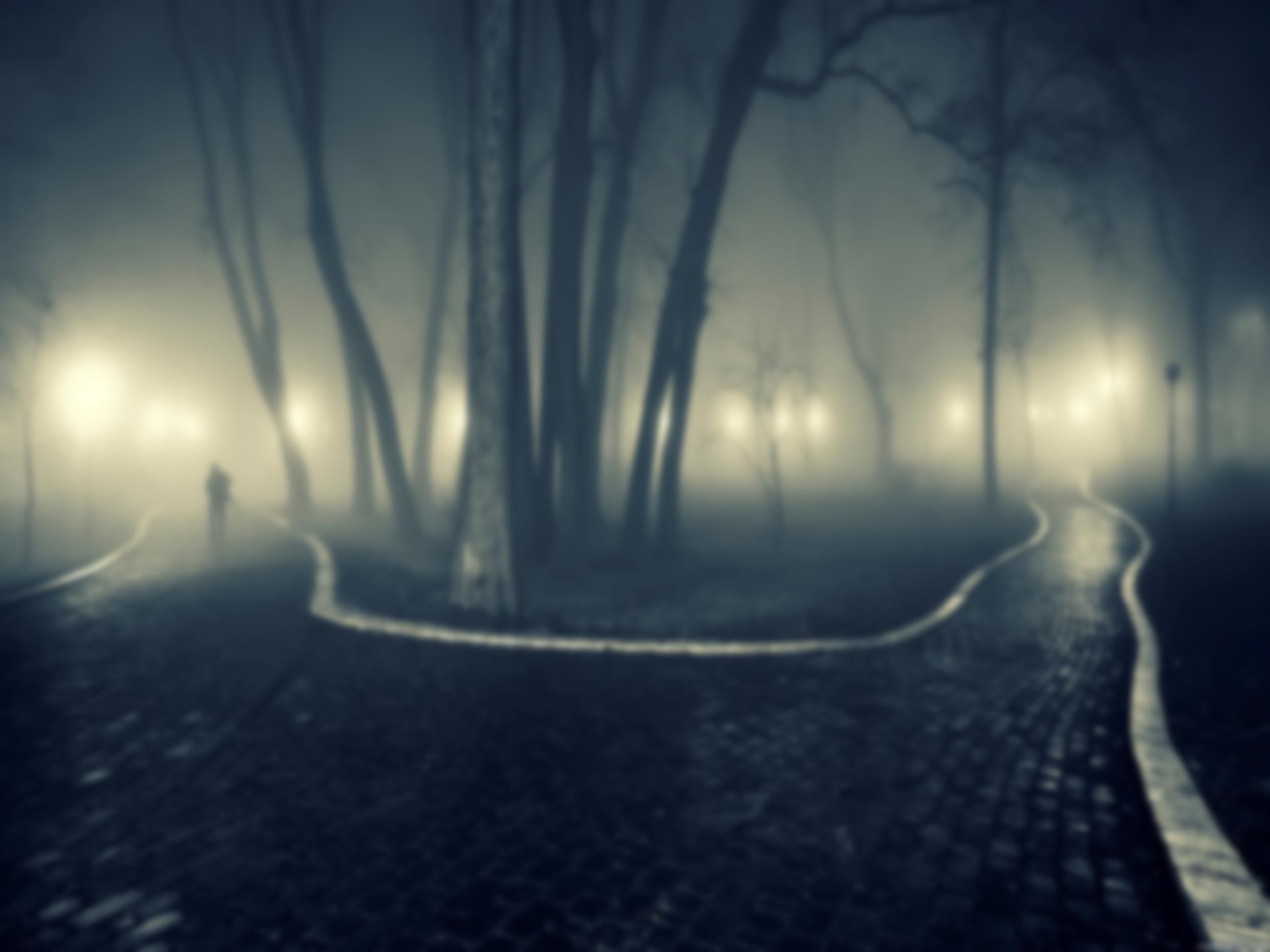 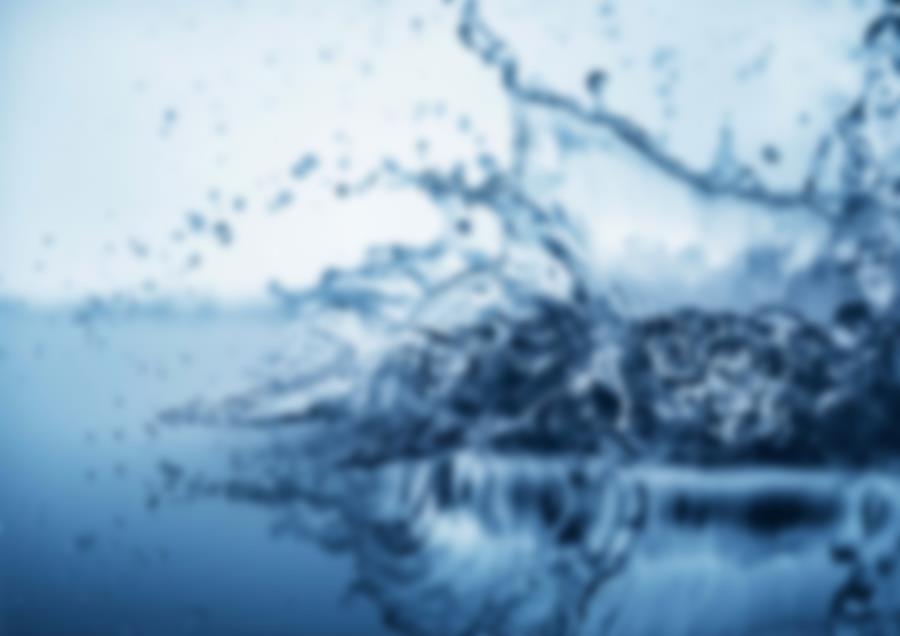 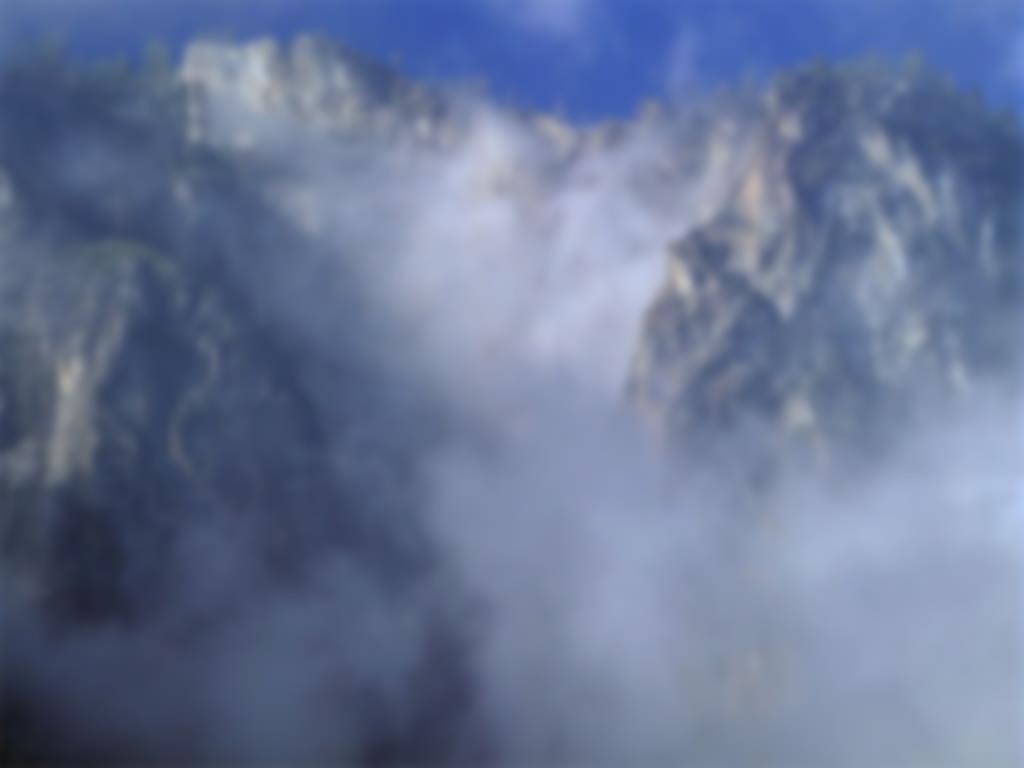 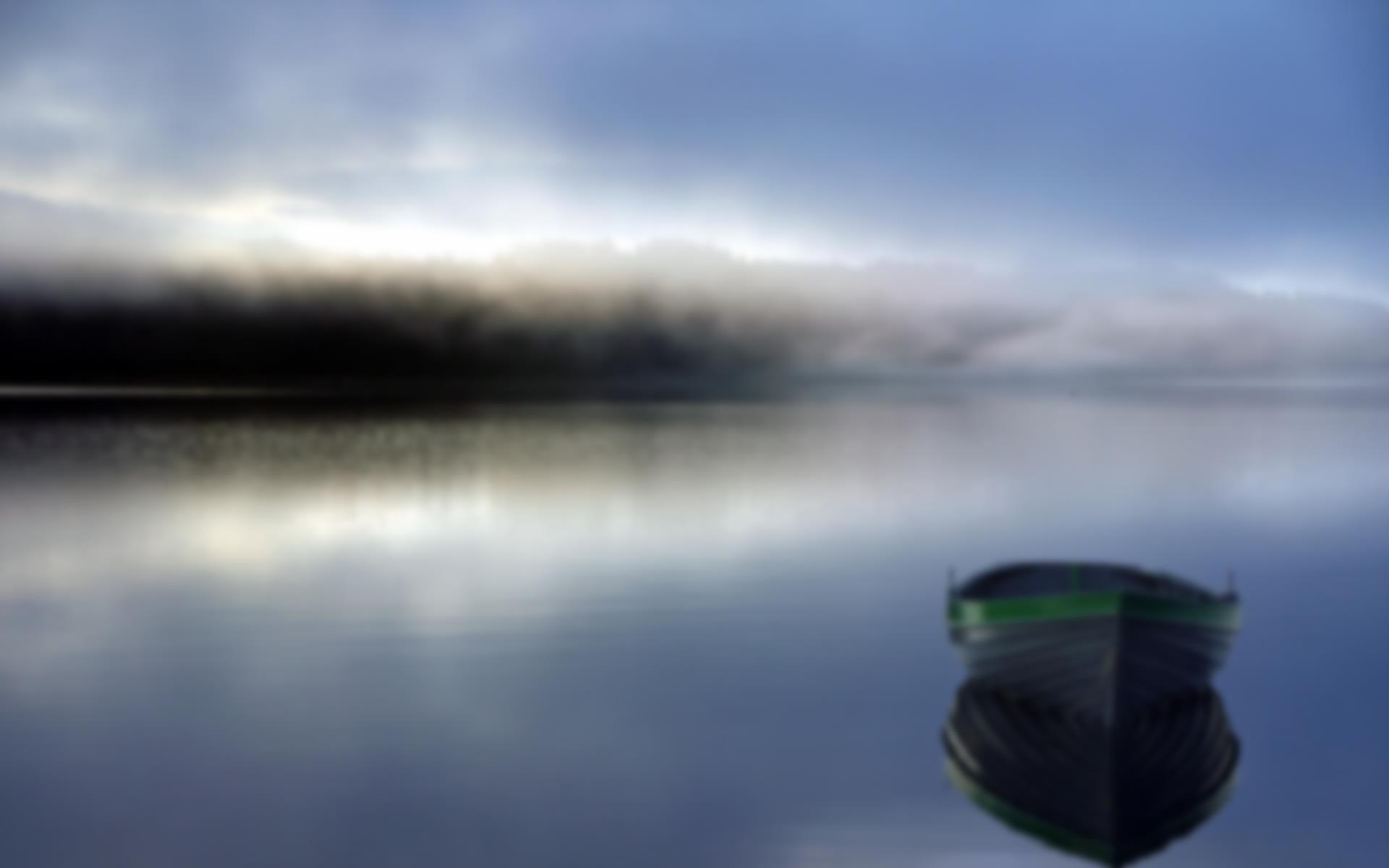 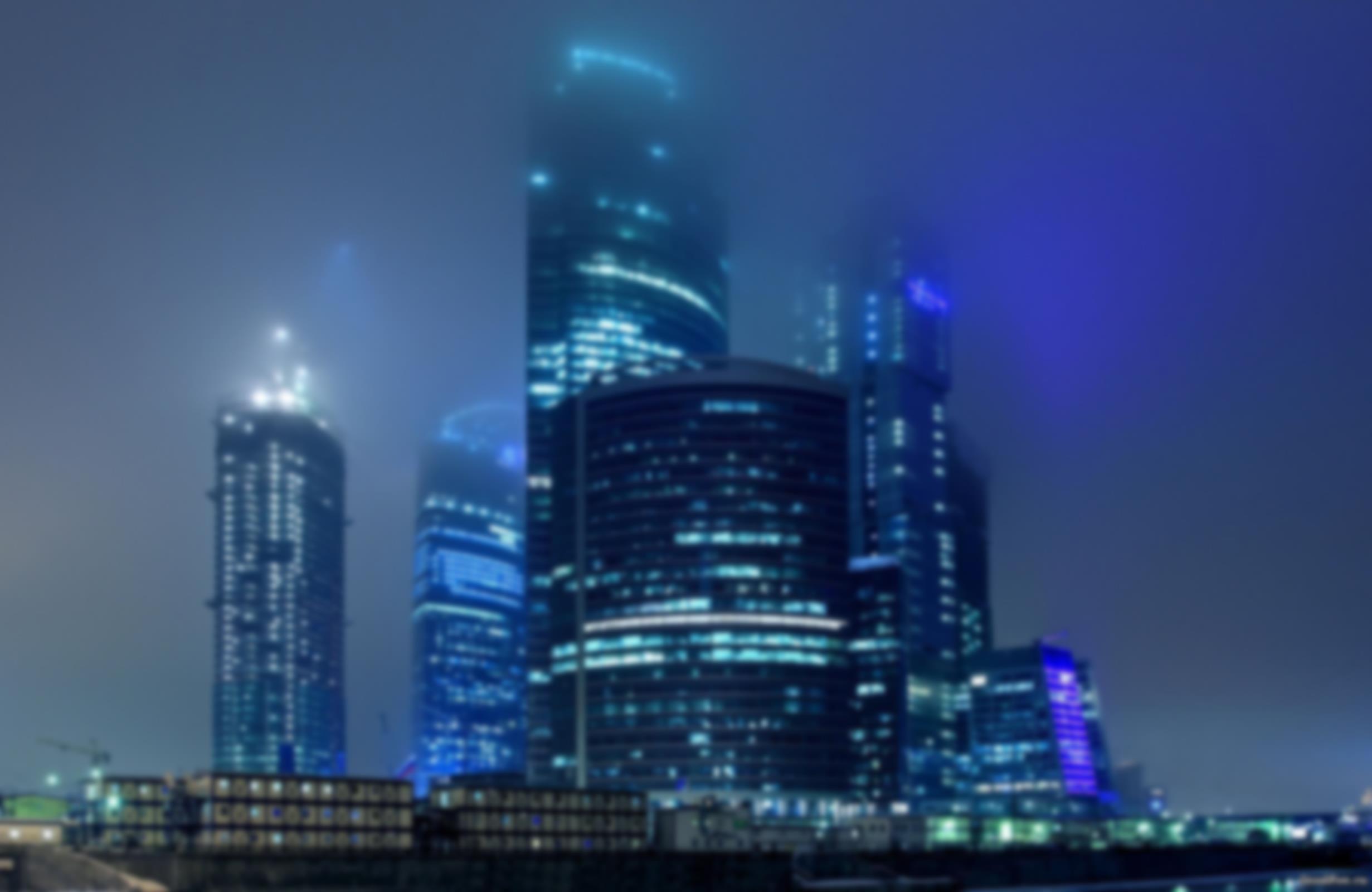 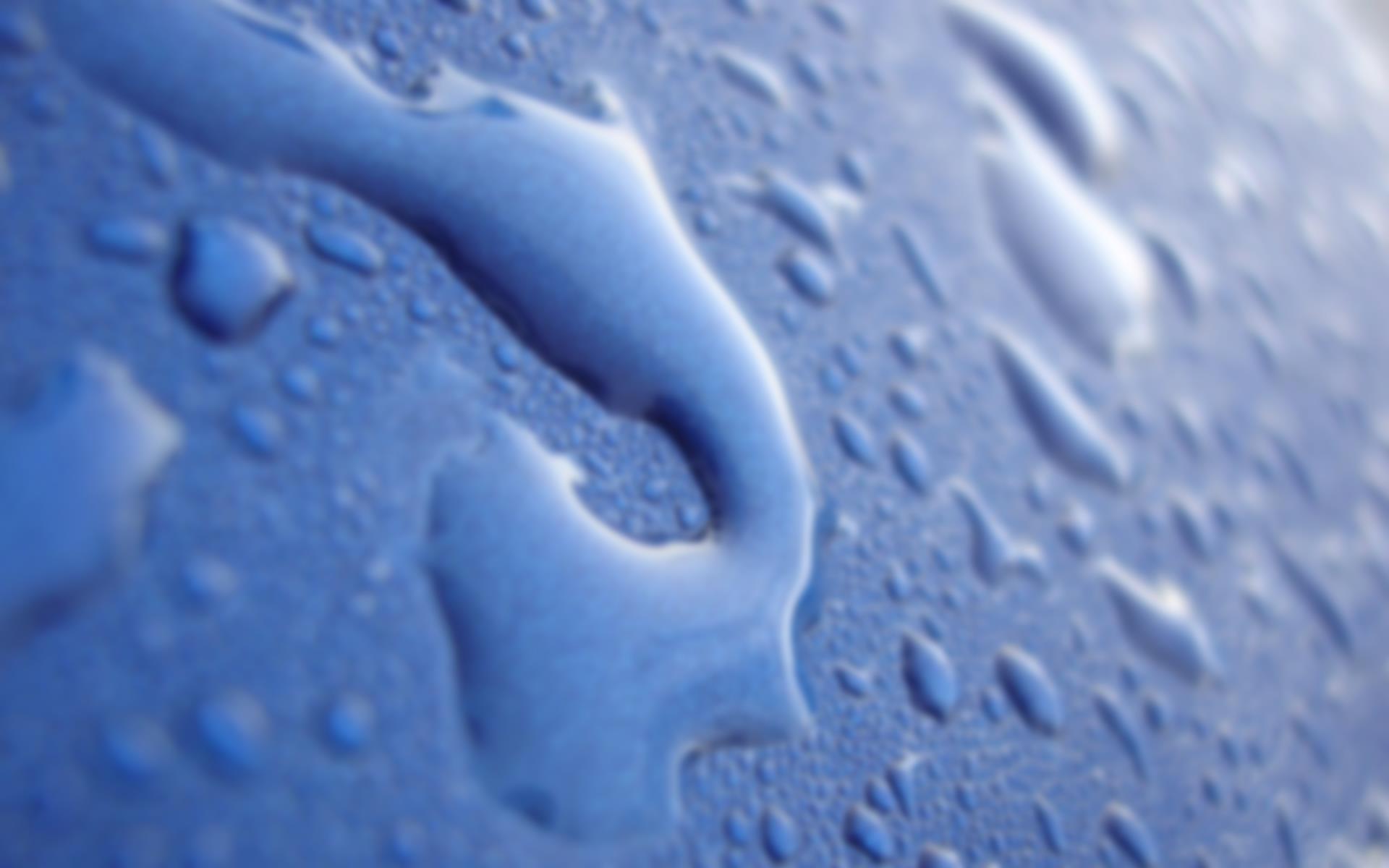 Вологість повітря - роль у зберіганні продуктів
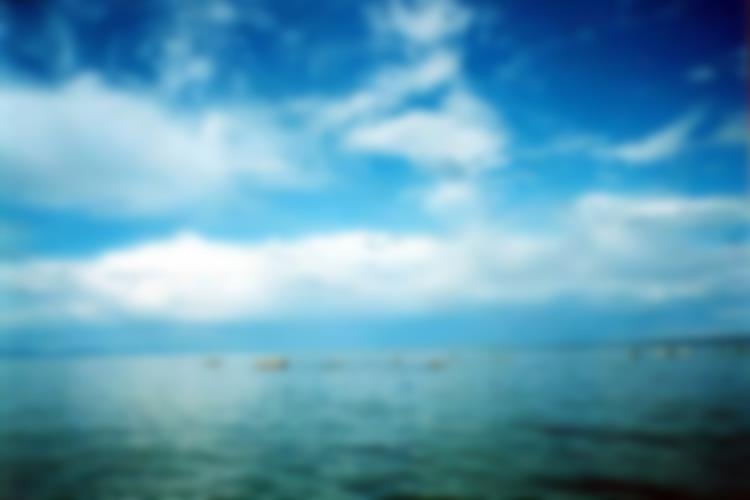 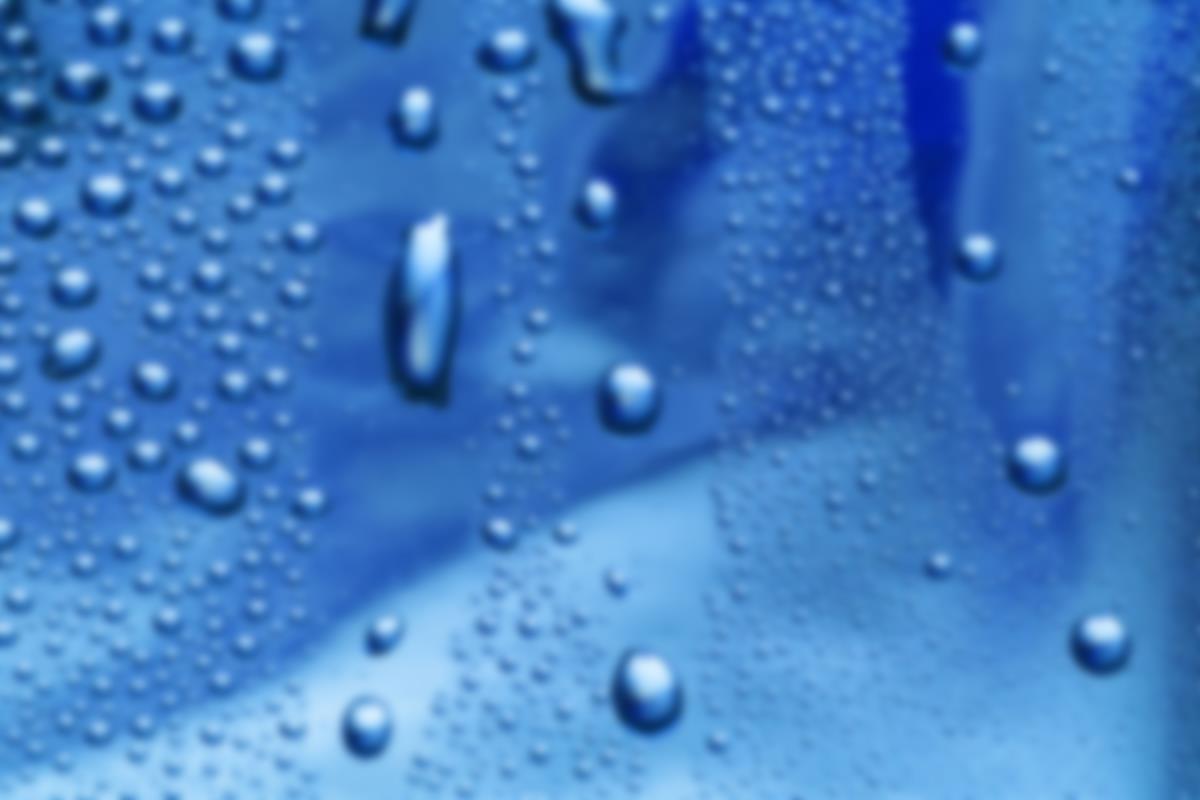 Відносна вологість повітря вимірюється спеціальними приборами - психрометром  і Гігрографом.
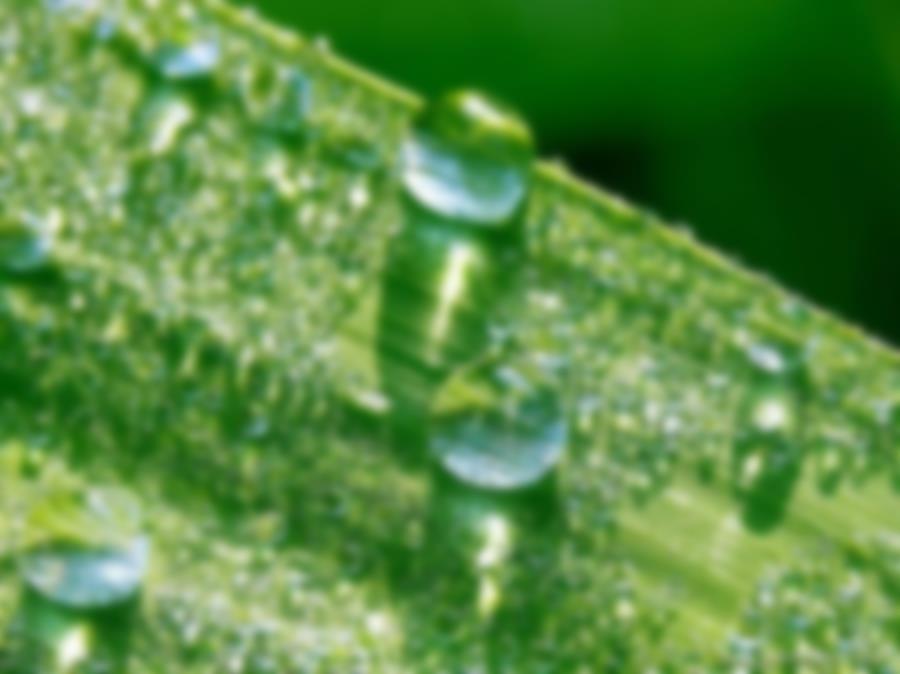